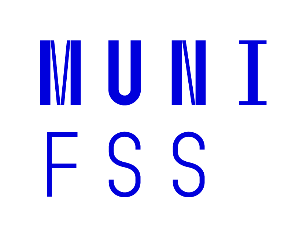 SOCb2023
Sociologie organizace
Dysfunkce organizace



Tomáš Doseděl
dosedel@fss.muni.cz
www.fss.muni.cz
Pro připomenutí
Max Weber: (byrokratická) organizace je vrchol lidské racionality
Je to nejlepší způsob, jak dělat věci

Jediný problém je
		dehumanizace
Pro připomenutí
Max Weber: (byrokratická) organizace je vrchol lidské racionality
Je to nejlepší způsob, jak dělat věci

Jediný problém je 
		dehumanizace
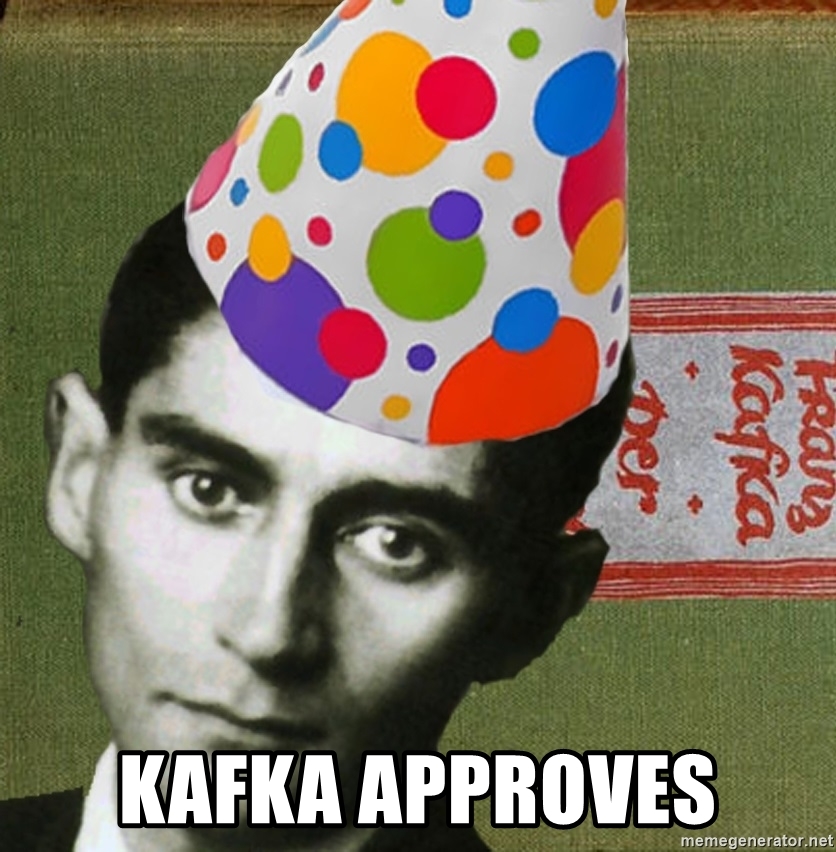 Byrokratické panství
Pravidla
Kompetence
Hierarchie
Odbornost
Písemnost
Oddělenost majetku
Nic není tak růžové
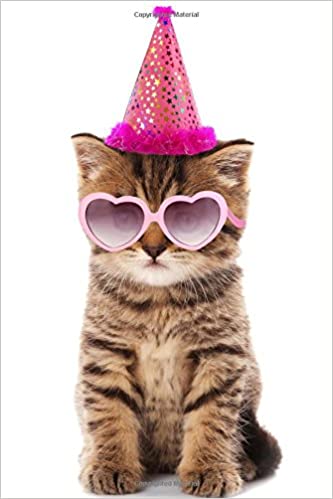 Nezamýšlené důsledky
Robert King Merton
Pravidla jsou fajn, ale nesmí se dodržovat striktně
Nezamýšlené důsledky
Robert King Merton
Nezamýšleným důsledkem zavedení pravidel je přílišný důraz na pravidla
Nezamýšlené důsledky
Robert King Merton
Nezamýšleným důsledkem zavedení pravidel je přílišný důraz na pravidla
Úředníci trpí „trénovanou neschopností“
Neumí / odmítají dělat cokoliv, co odporuje pravidlům
Nezamýšlené důsledky
Robert King Merton
Nezamýšleným důsledkem zavedení pravidel je přílišný důraz na pravidla
Úředníci trpí „trénovanou neschopností“
Organizace trpí „přemístěním cílů“
Jediným cílem je striktní dodržování pravidel, původní cíl se vytrácí
Nezamýšlené důsledky
Robert King Merton
Nezamýšleným důsledkem zavedení pravidel je přílišný důraz na pravidla
Úředníci trpí „trénovanou neschopností“
Organizace trpí „přemístěním cílů“

Příklad: nouzový stav
původní cíl: zabránit v šíření epidemie Covid19
přenesený cíl: kontroluje se nošení roušek v lese
Nezamýšlené důsledky
Selznick
Každá organizace má nějaké „transakční náklady“
Nezamýšlené důsledky
Selznick
Každá organizace má nějaké „transakční náklady“

Příklad: založíme skupinu studentů FSS, která chce pořádat neformální setkání
Najednou se objeví: evidence členů, správa FB, distribuce přístupu, zakládání spolku, účetnictví, propagace…
Bludný kruh
Gouldner, Crozier
Pravidla jsou dobrá, členové organizací je poslouchají raději než přímé rozkazy
Naučí se jim ale přizpůsobit a pracují jen „tak málo, jak musí“
Bludný kruh
Gouldner, Crozier
Pravidla jsou dobrá, členové organizací je poslouchají raději než přímé rozkazy
Naučí se jim ale přizpůsobit a pracují jen „tak málo, jak musí“

Příklad: předepíšeme povinnou četbu ke kurzu. Nikdo nečte nic jiného (?)
Více hierarchií
Gouldner
Jedna hierarchie administrativní
Jedna či více hierarchií expertních
Více hierarchií
Gouldner
Jedna hierarchie administrativní
Jedna či více hierarchií expertních

Příklad: IT administrátor vydává rozkazy i nejvyšším ředitelům ve věci počítačové bezpečnosti
Všichni si lžeme
Crozier

Top manažeři
Střední manažeři
Řadoví zaměstnanci
Všichni si lžeme
Crozier

Top manažeři
Střední manažeři
Řadoví zaměstnanci

Střední manažeři reportují nepřesné údaje, aby vypadali lépe
Všichni si lžeme
Crozier

Top manažeři
Střední manažeři
Řadoví zaměstnanci

Top manažeři vědí, že situace je úplně jiná a rozhodují nezávisle na informacích
Všichni si lžeme
Crozier

Top manažeři
Střední manažeři
Řadoví zaměstnanci

Jejich rozhodnutí nejvíc dopadne na řadové zaměstnance (což je samo o sobě dysfunkce organizace)
Všichni si lžeme
Crozier

Top manažeři
Střední manažeři
Řadoví zaměstnanci

Řadoví zaměstnanci jsou naštvaní, ale dosáhnou jen na střední manažery
Všichni si lžeme
Crozier

Top manažeři
Střední manažeři
Řadoví zaměstnanci

Top manažeři předpokládají, že je střední dokáží uchlácholit pomocí prostředků, které nenahlásili
Všichni si lžeme
Crozier

Top manažeři
Střední manažeři
Řadoví zaměstnanci

Organizace je informačně zablokovaná
Teaser na příště
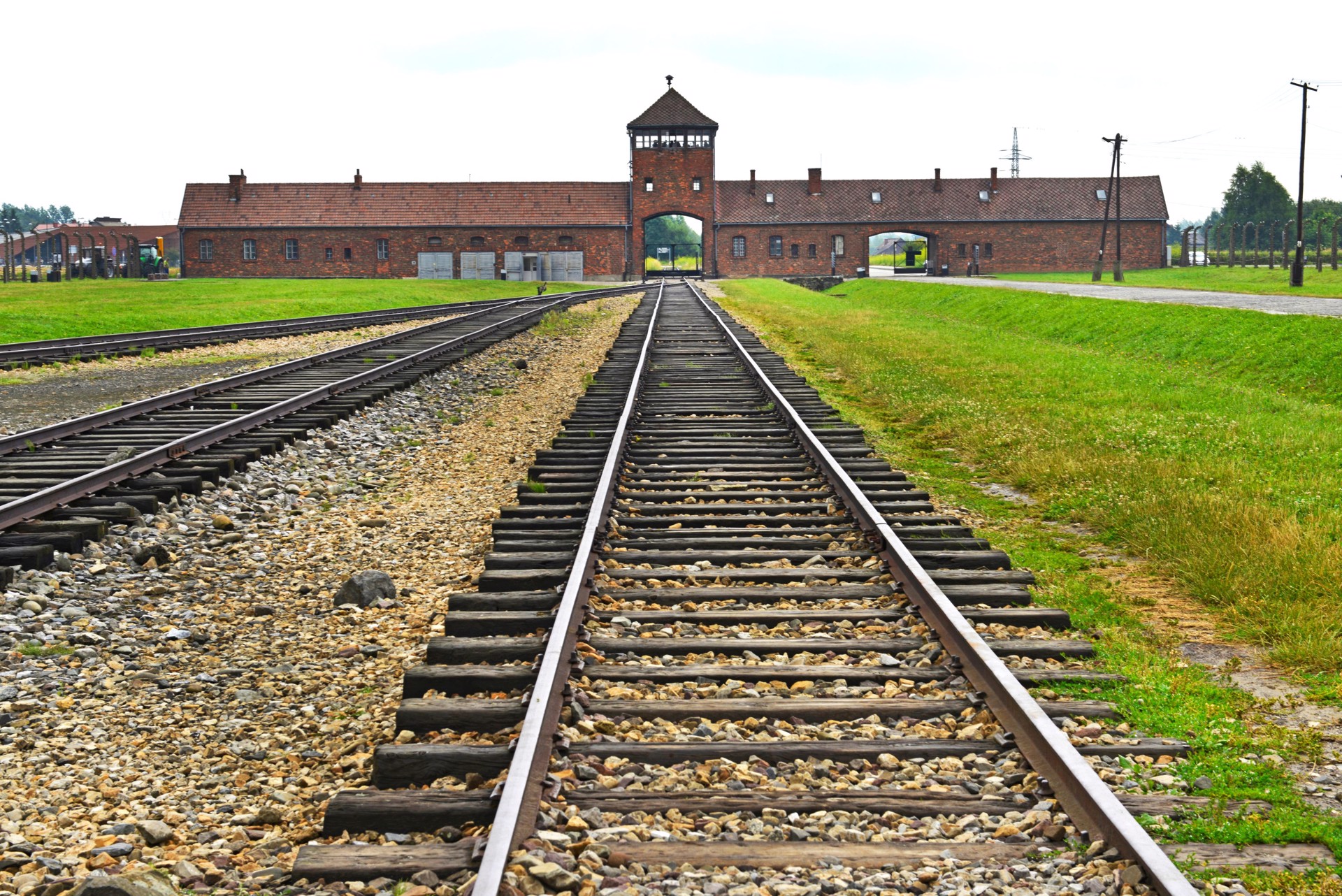 Otázky?